Excel
Matjaž Željko
Elektronska preglednica Excel
Excel je zmogljiv kalkulator.
Omogoča 
izdelavo grafikonov
statistično analizo podatkov
lepo oblikovanje poročila za natis
Podatke predstavljamo tabelarično, na podatke se vedno sklicujemo posredno (preko ‘koordinat’ celic).
Home 	Vnos in oblikovanje
Insert 	Vstavljanje slik, grafikonov, umetniško oblikovanega besedila 
Page layout 	Oblikovanje strani (npr. za natis)
Formulas	Formule
Data	Pripomočki za obdelavo podatkov (filtri, sprememba besedila v tabelo, validacija podatkov) 
View	Različni pogledi
Vnos podatkov
 Izberemo celico in vnesemo podatke
 Premik na/v novo celico (klik, TAB →, ENTER ↓, Shift-TAB ←, puščice)
Podatkovni tipi
 Numerični
 Alfanumerični
 Datum; Excel ‘prijazno’ spremeni 1.4 v 1. apr
Vnosno polje
Vizualno oblikovanje
Širino stolpca/višino vrstice lahko spreminjamo
Klik na ločilno črto in poteg na želeno širino
Dvoklik na ločilno črto in širina/višina se samodejno prilagodi največji širini/višini
Oblikovanje celic
Number / številke
Alignment / poravnava
Font / pisava
Border / obroba
Fill / zapolnjevalci 
Protection / zaščita
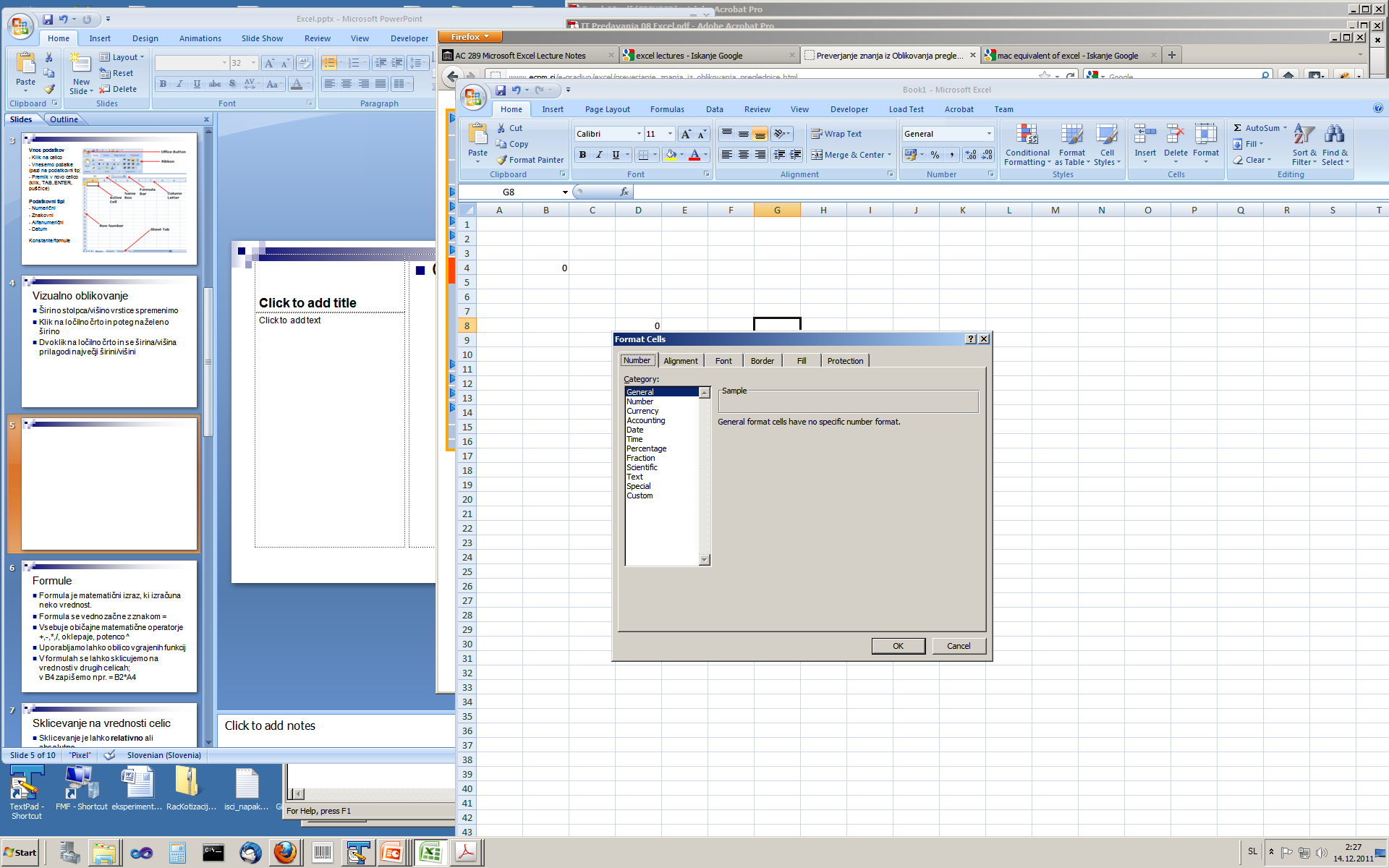 Zavihek Number
General – splošni tip
Number – števila, skupaj z decilmalnimi mesti in separatorji tisočic
Currency – število in oznaka valute
Date – datum
Time – čas
Percentage – decimalno število v odstotkih
Text – tekstovni podatek
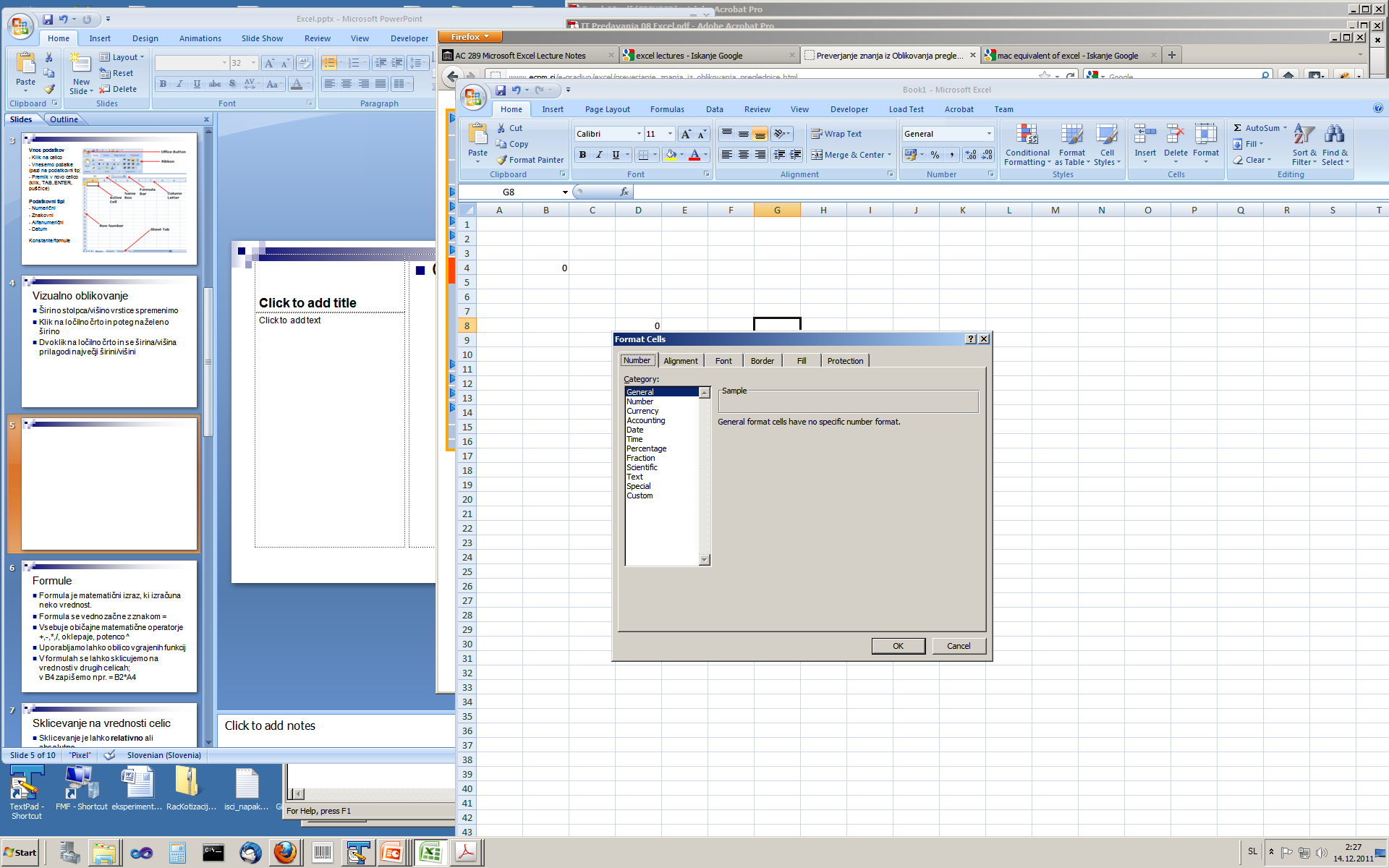 Zvihek Alignment
Text alignment 
Orientation 
Text control
Wrap text 
Shrink to fit
Merge cells 
Text direction
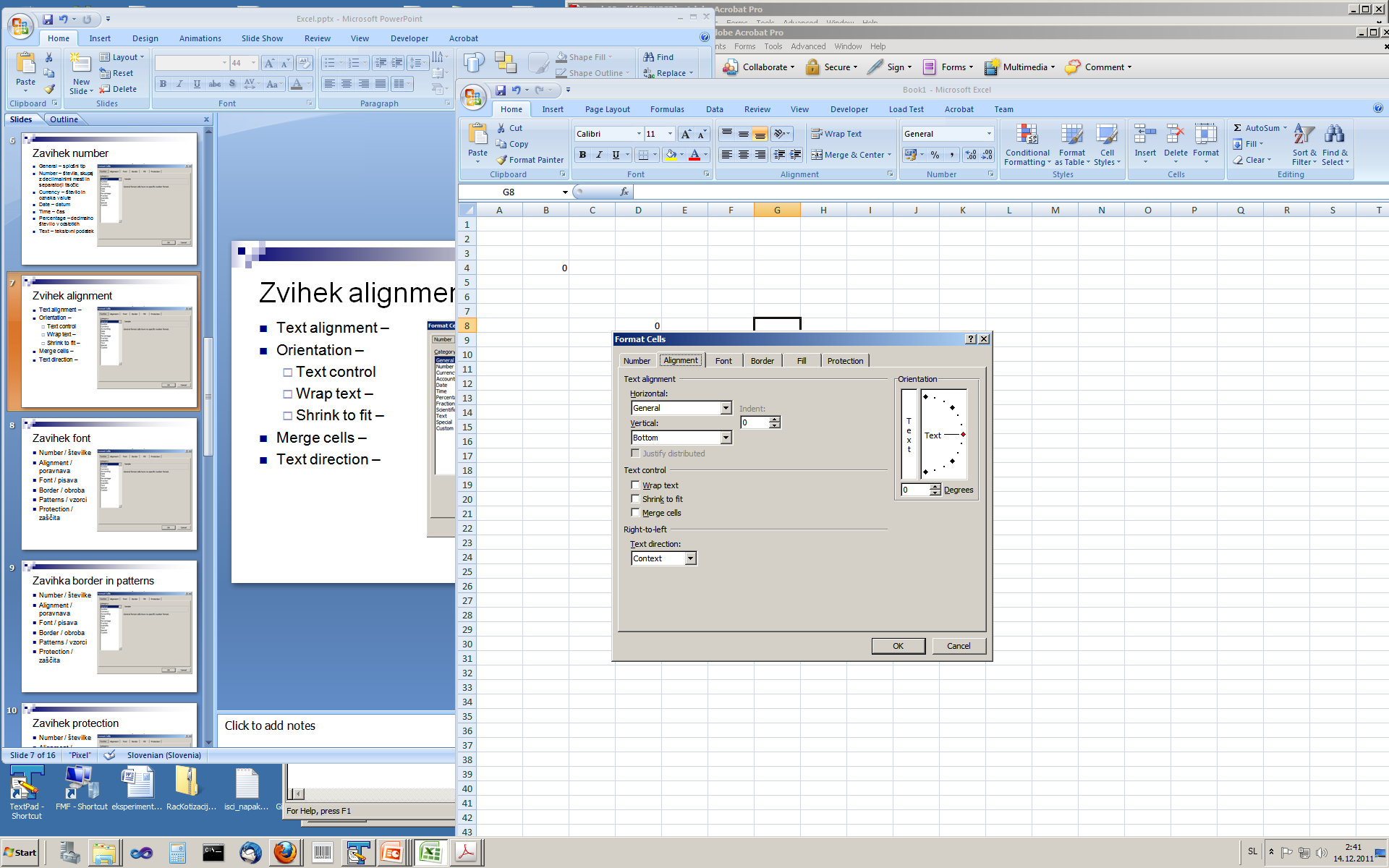 Zavihek Font
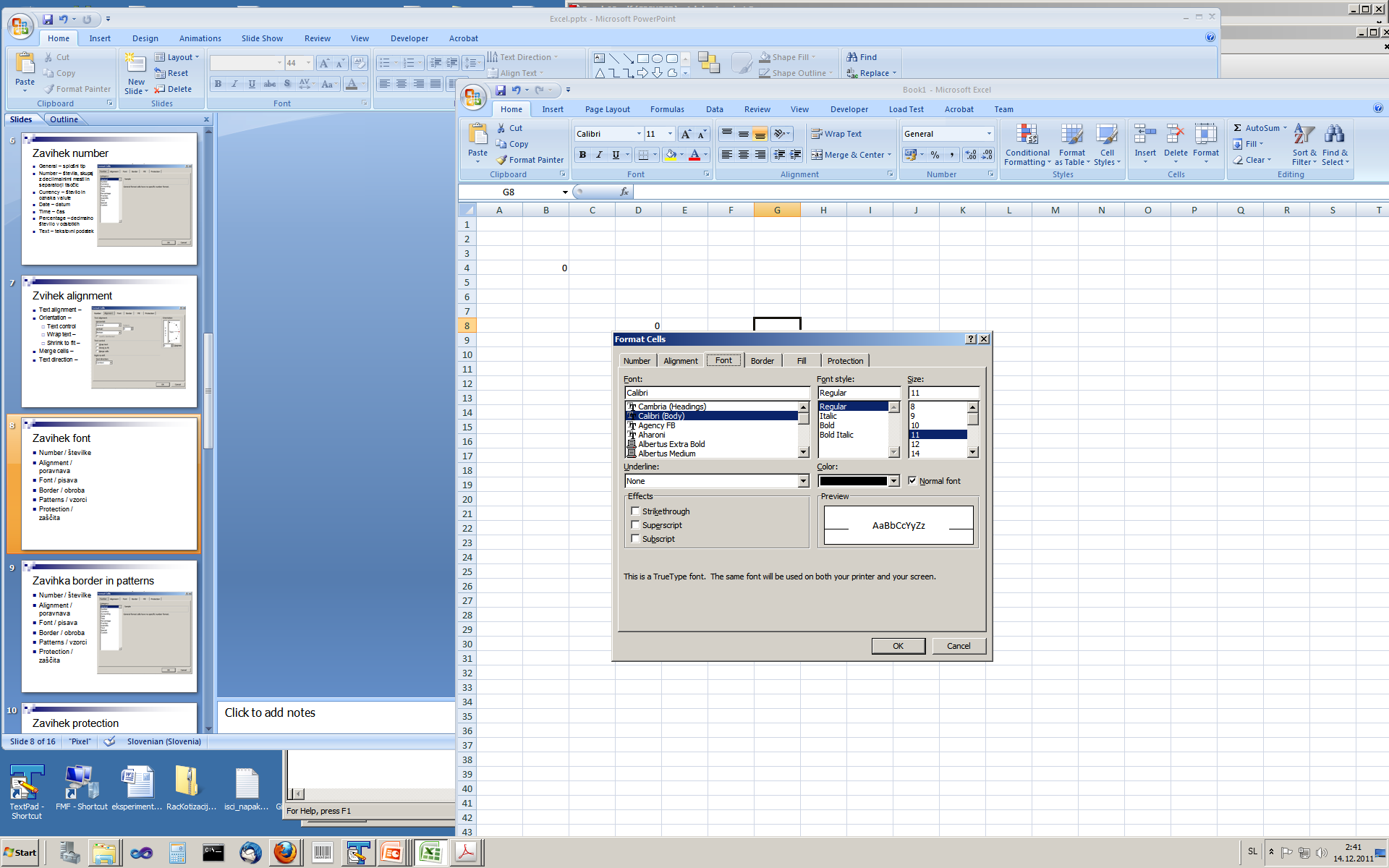 Font
Font Style
Size
...
Zavihek Border
Line
Presets
Border
....
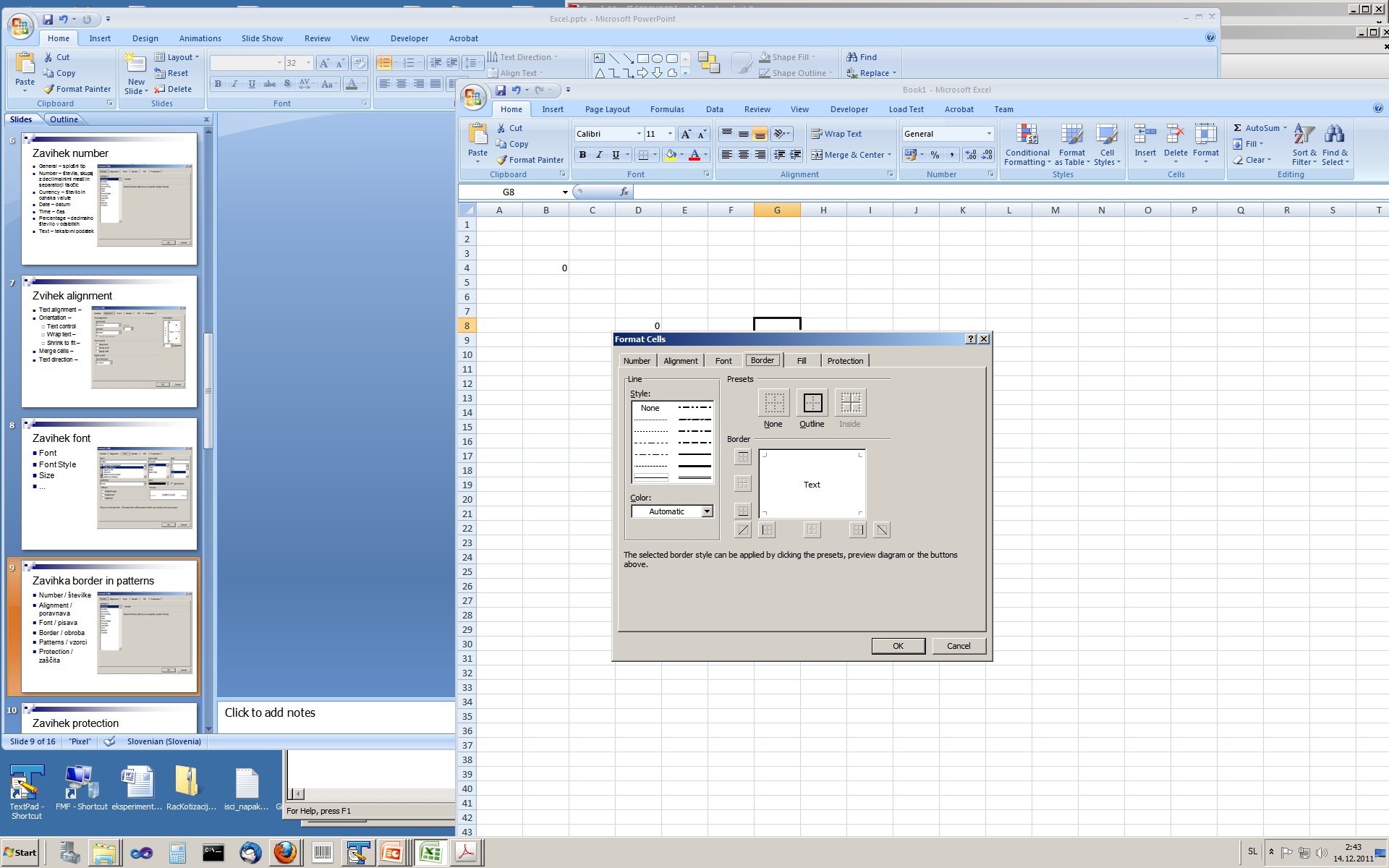 Zavihek Fill
Background c.
Pattern
....
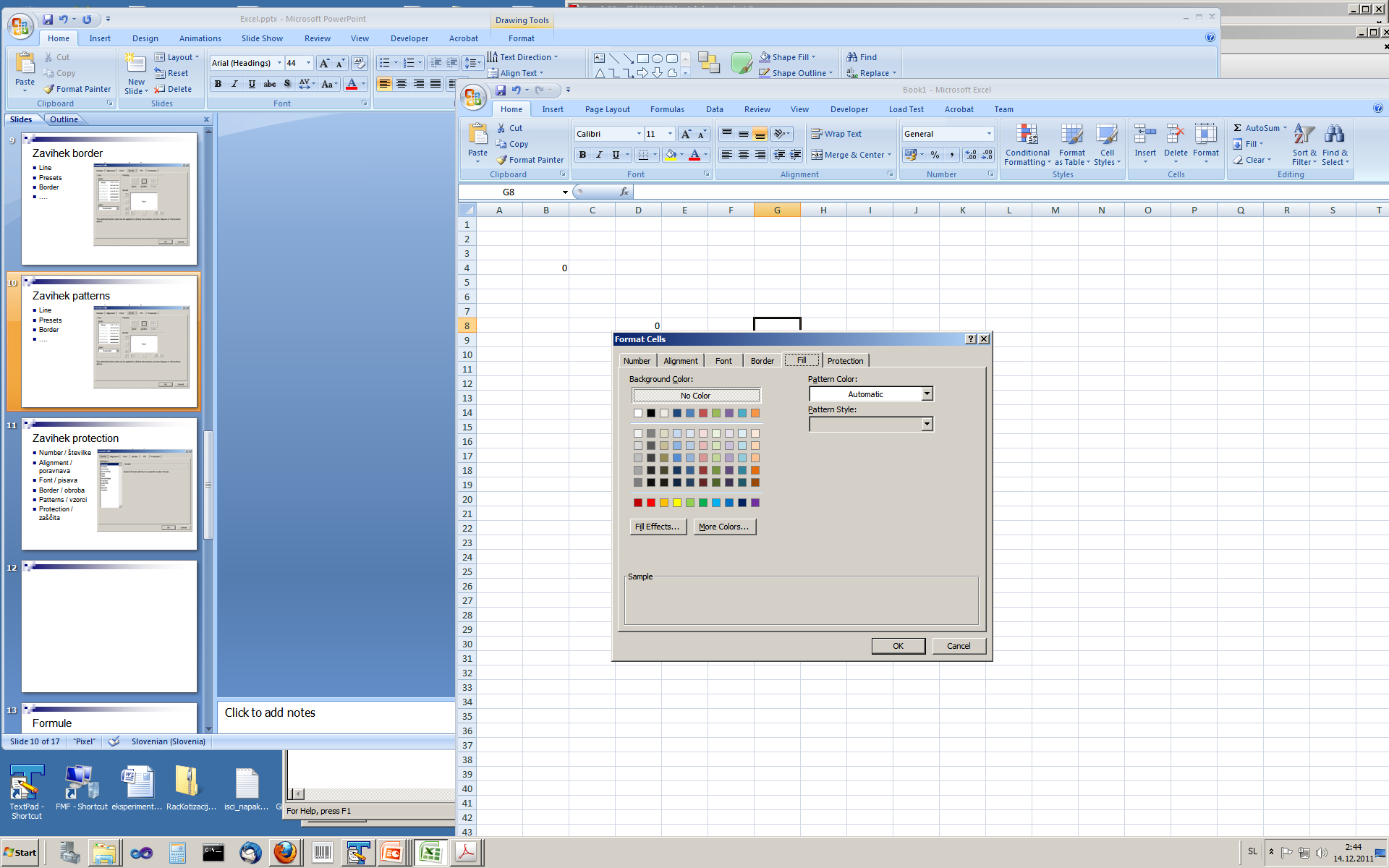 Zavihek Protection
Locked – vrednost se ne more spremeniti
Hidden – vrednost se ne vidi
Nastavitve se upoštevajo, ko se delovni list zaklene (Zavihek review)
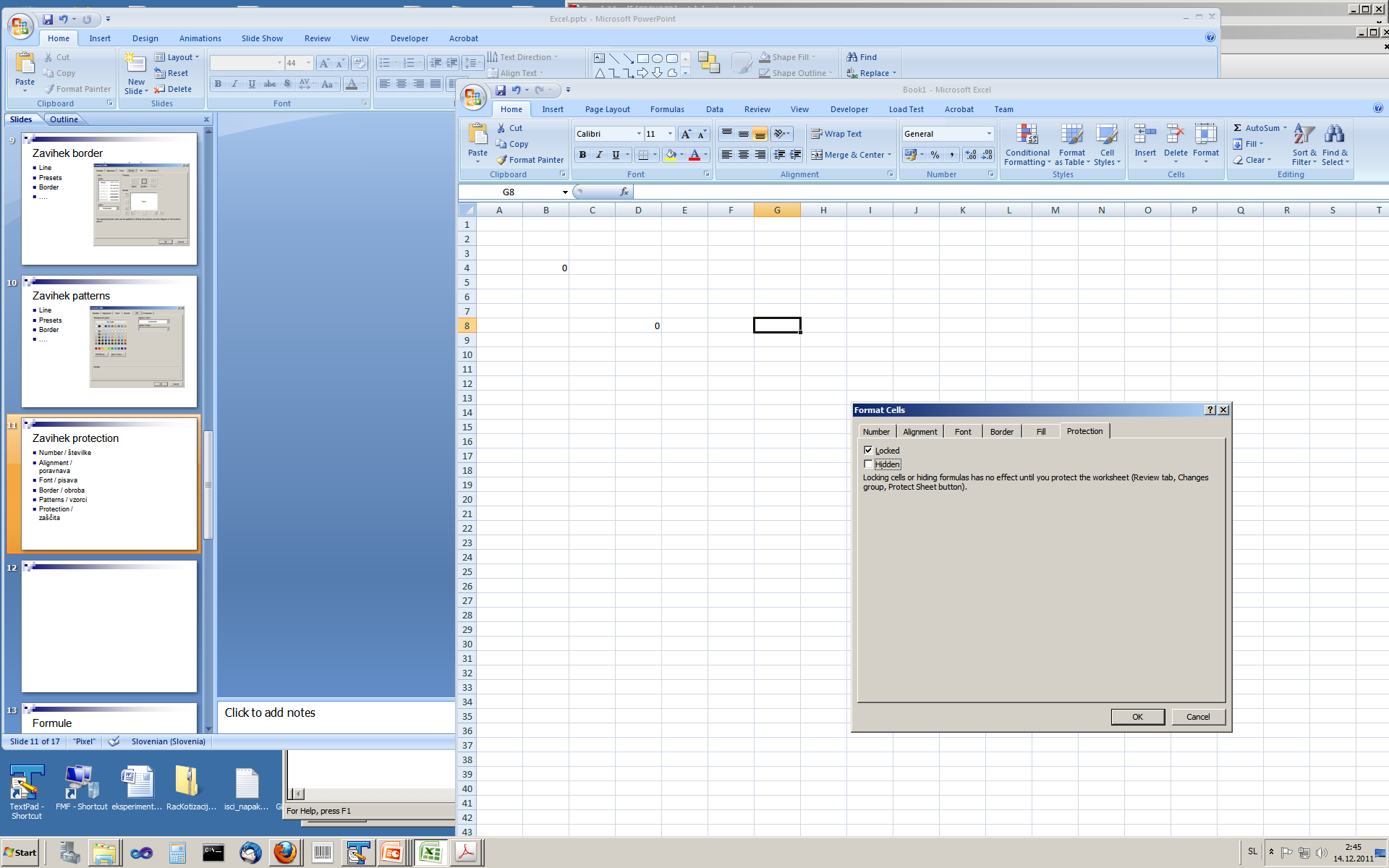 Pogojno oblikovanje
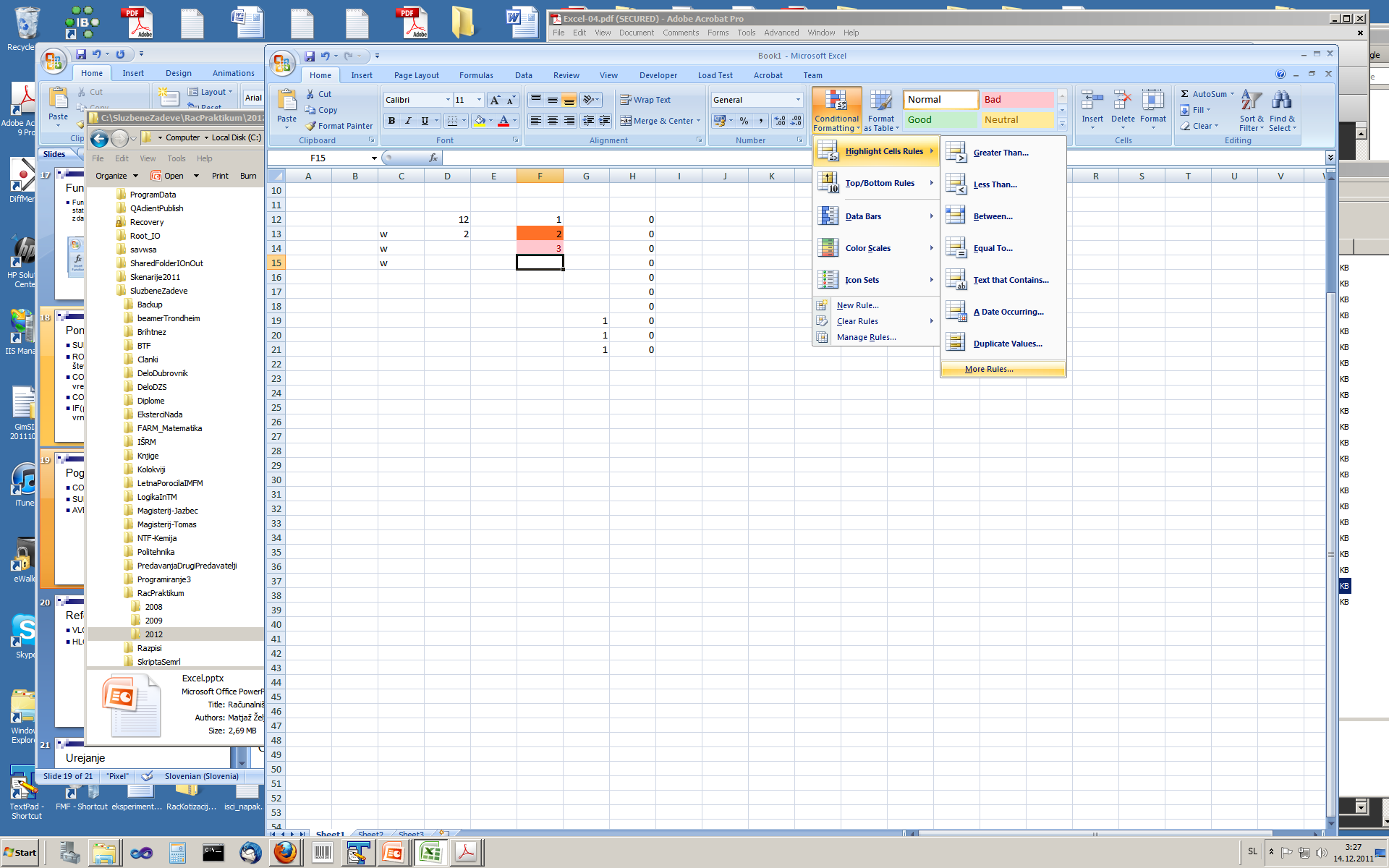 Oblikovanje je odvisno od vrednosti v celici (absolutno ali glede na druge celice)
Formule v celicah
Formula je matematični izraz, ki izračuna neko vrednost. 
Formula se vedno začne z znakom =
Uporabimo lahko običajne matematične operatorje +,-,*,/, oklepaje, potenco ^ 
Na voljo je mnogo vgrajenih funkcij
V formulah se lahko sklicujemo na vrednosti v drugih celicah:v B4 zapišemo npr. =B2*A4
Sklicevanje na vrednosti celic
Sklicevanje je lahko relativno ali absolutno. 
Relativno sklicevanje se spremeni, če formulo kopiramo/premaknemo v drugo celico, absolutno pa ne. 
Absolutno sklicevanje označimo z znakom $, lahko ga uporabimo pri vrstični koordinati, stolpčni koordinati ali oboje; $B$2, B$2, $B2
Če vrstice/stolpce vrivamo ali brišemo, se sklicevanje ustrezno prilagodi.
Relativno sklicevanje
Če formulo B2*A4 kopiramo iz B4 v D8, nastane D6*C8 (tj. +2 vodoravno, +4 navpično)
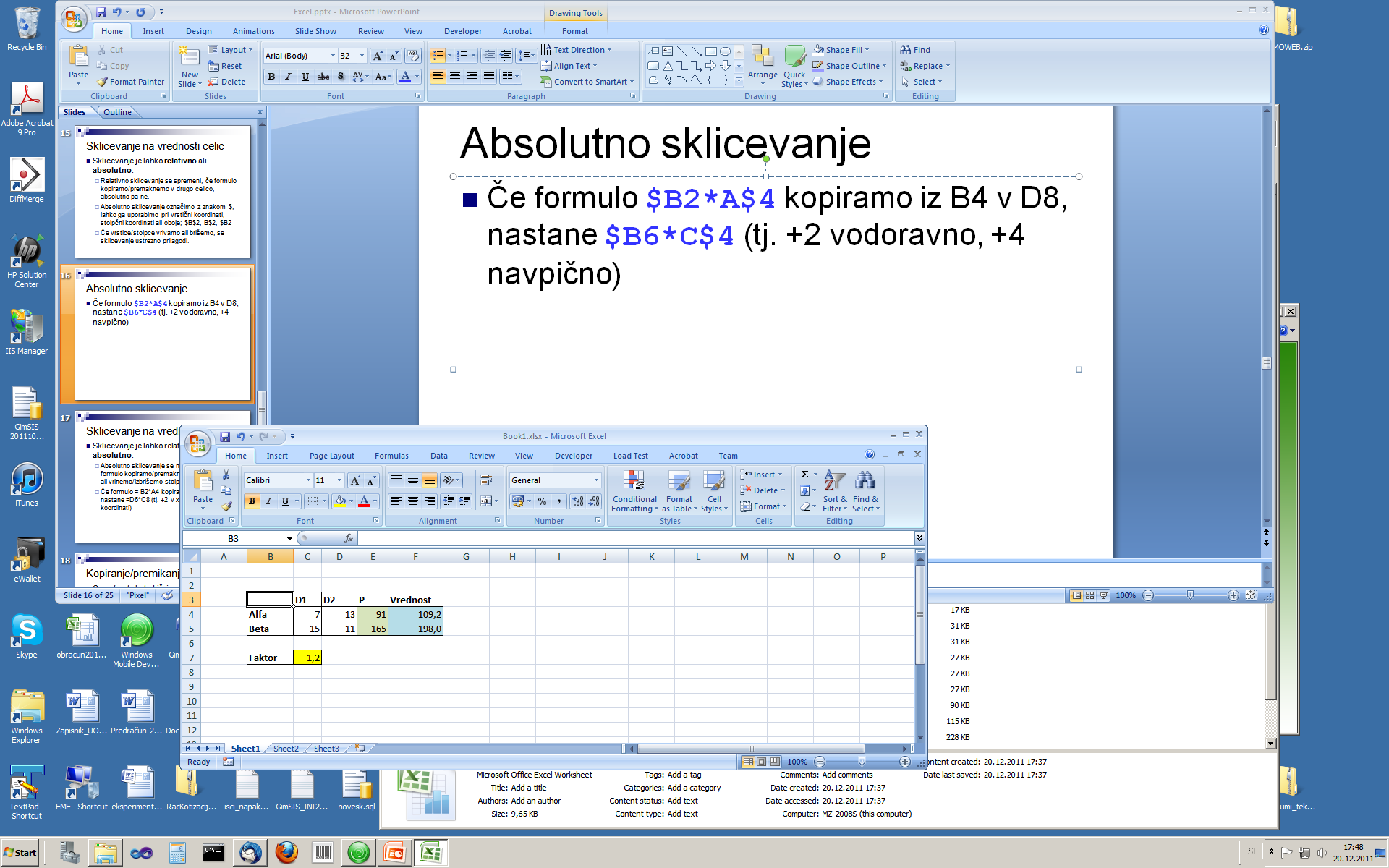 =C4*D4
=C5*D5
Absolutno sklicevanje
Če formulo $B2*A$4 kopiramo iz B4 v D8, nastane $B6*C$4 (tj. +2 vodoravno, +4 navpično)
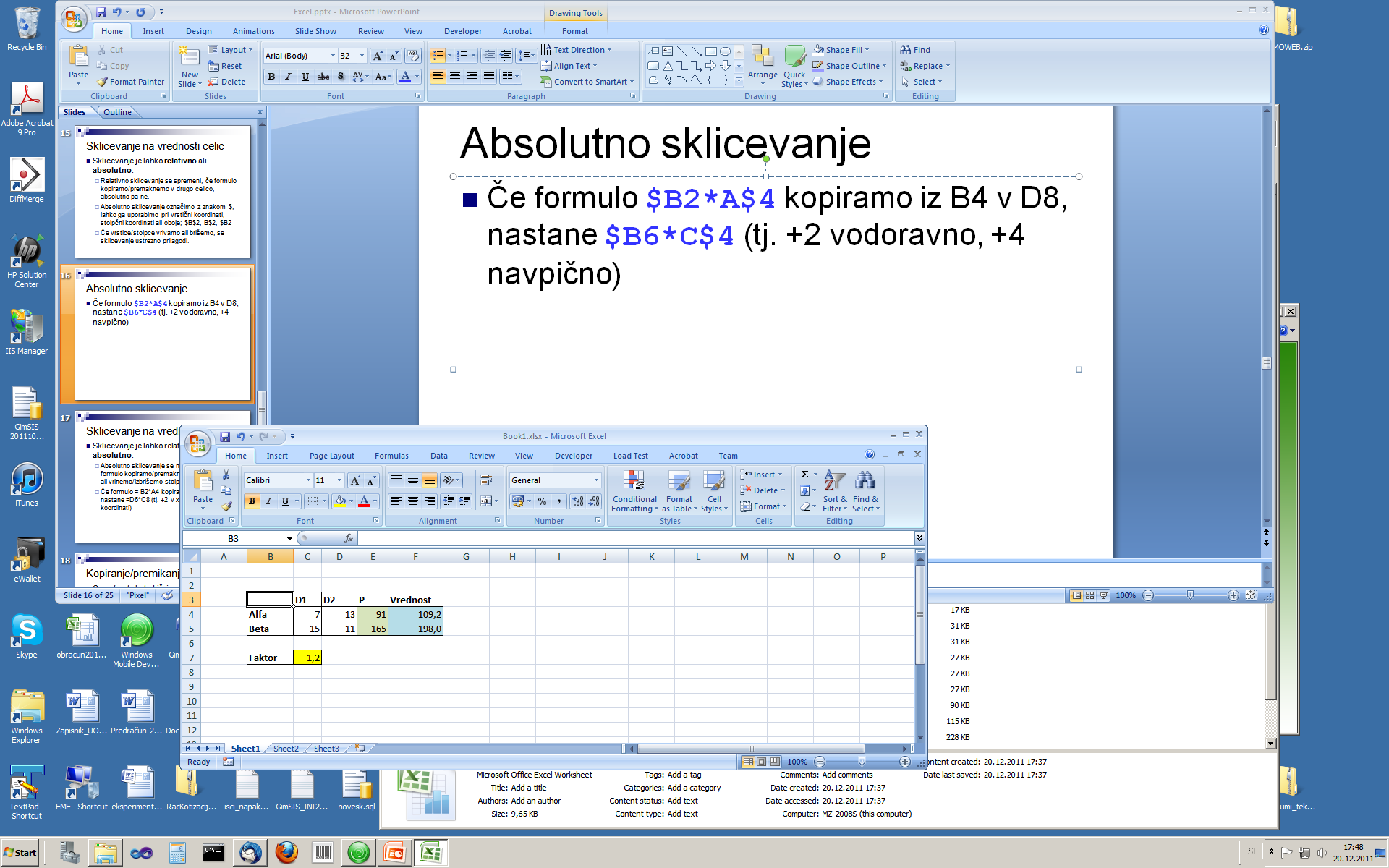 =E4*$C$7
=E5*$C$7
Kopiranje/premikanje podatkov
Copy/paste deluje kot običajno za konstantne podatke. Pri kopiranju formul je potrebno paziti na relativna ali absolutna sklicevanja. Obsegi (range) so lahko nepovezani (CTRL+miška).
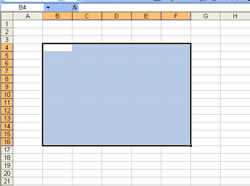 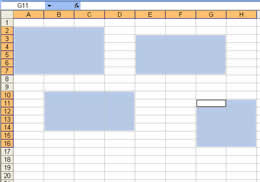 Zapolnjevalci
Kopiranje vrednosti / formul(absolutno/relativno sklicevanje!)
Avtomatično zapolnjevanje z zaporedjem
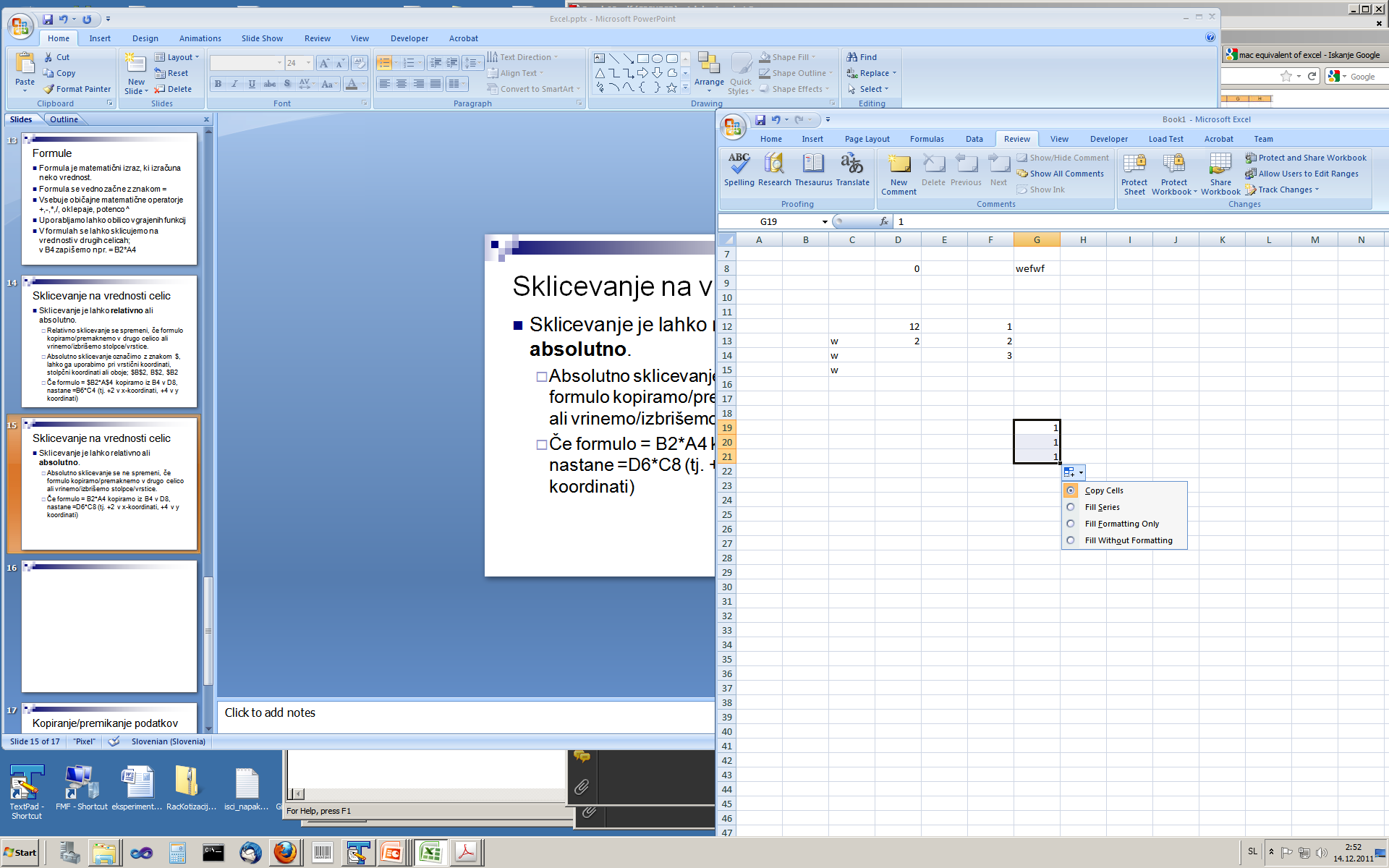 Urejanje
Izberemo obseg celic (vse stolpce, ne samo tistega, po katerem urejamo)
Eno- ali večnivojsko urejanje
Podatki z glavo ali brez
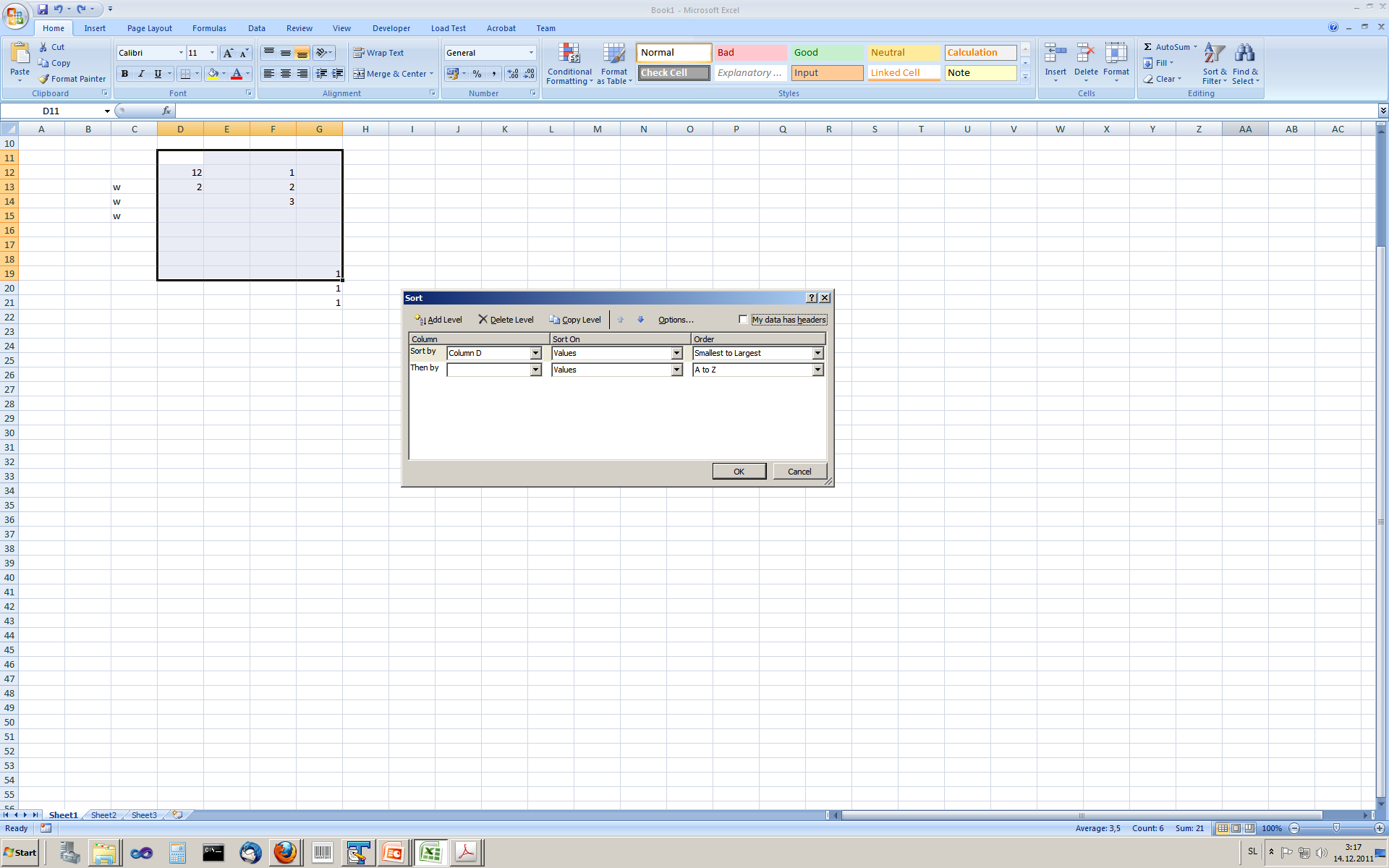 Iz urejanja izključi prvo vrstico
Dodaj nivo urejanja
Funkcije
Funkcije so združene v nekaj glavnih skupin: statistične, finančne, tekstovne, logične, za delo z datumi in časom, ...
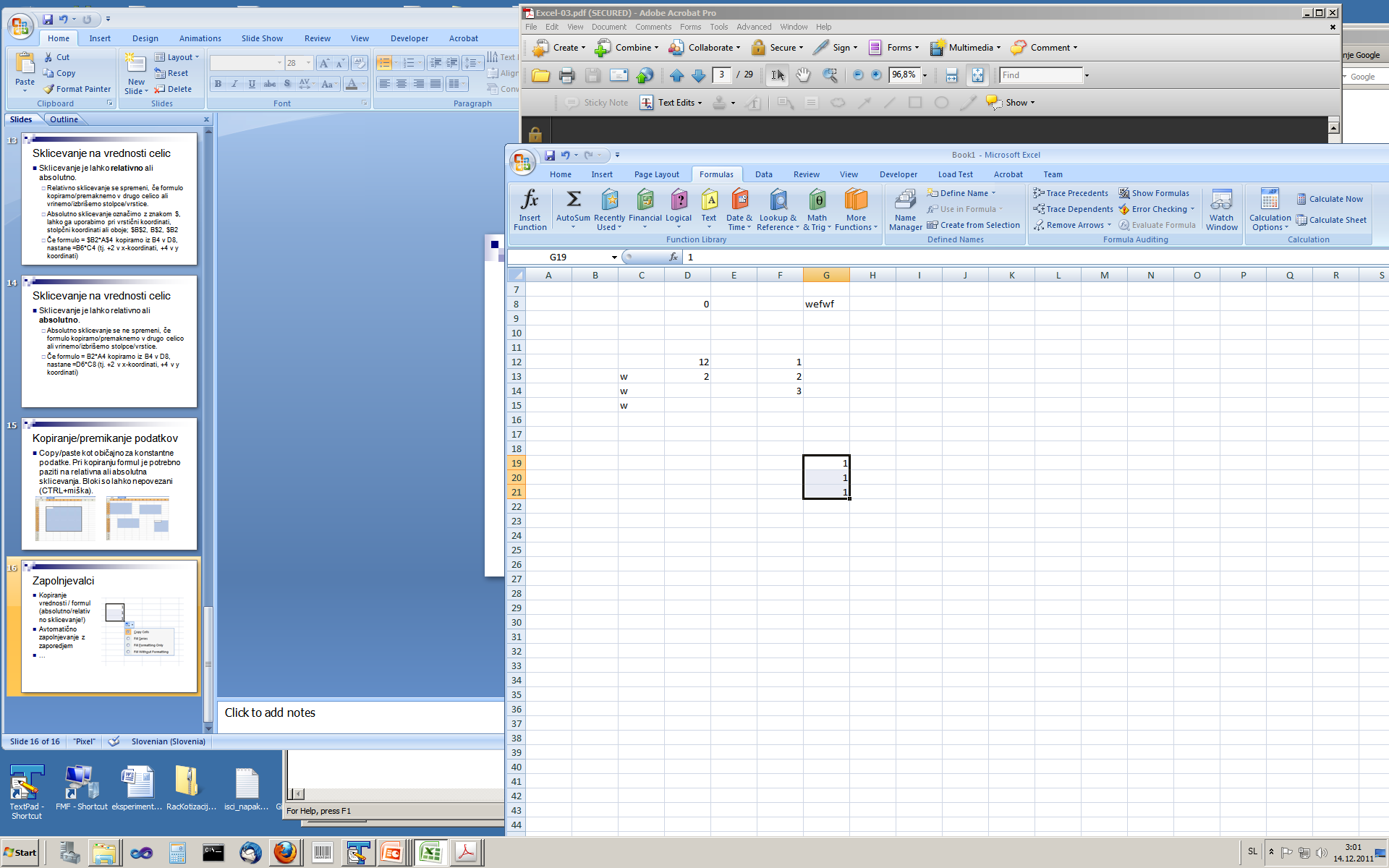 Pomembnejše funkcije
SUM(obseg), SUM(št. 1; [št. 2]; ...), MIN, MAX, MINA, MAXAPoišče vsoto, minimum, maksimum numeričnih/vseh celic. Pri MINA in MAXA se nenumerične celice (in FALSE) spremenijo v 0, TRUE pa v 1.
ROUND(število; št. mest) Zaokrožanje na predpisano število mestROUNDUP, ROUNDDOWN  Zaokrožanje navzgor/navzdolŠtevilo prikazanih decimalnih mest je potrebno posebej nastaviti. 
COUNT, COUNTA ... Število numeričnih/vseh celic
AVERAGE, AVERAGEA ... Povprečje numeričnih/vseh celic
IF(p; a; b) ... Če je pogoj p izpolnjen, vrne a, sicer b
Pogoj: A4=42, "x", ">12", "<>"&B3=IF(B2>42; $A$1; "ni večji")
Pomembnejše funkcije
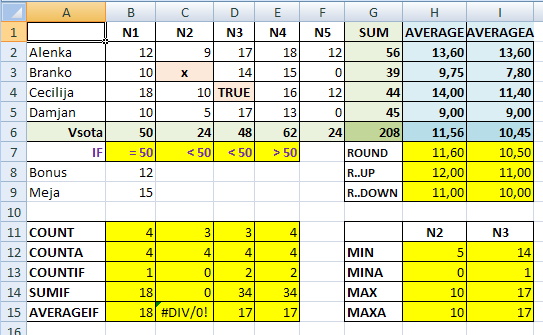 Pogojne statistične funkcije
COUNTIF(obseg; pogoj)
SUMIF(obseg; pogoj)
AVERAGEIF(obseg; pogoj)
Pogoj: A4, “x”, “>12”, “<>”&B3=COUNTIF(B2:B5;">"&D3)
Sklicevanje
COLUMN([obseg]), ROW([obseg]) Številka stolpca/vrstice leve zgornje celice v obsegu. Če je argument prazen, uporabi celico, v kateri je formula.
COLUMNS(obseg), ROWS(obseg)Število stolpcev/vrstic v obsegu
INDEX(obseg; št_vrstice; [št_stolpca])Vrne vrednost na tem mestu
OFFSET(obseg; vrstice; stolpci; [višina]; [širina])Vrne sklic na obseg, ki je odmaknjen določeno število vrstic in stolpcev glede na referenčni obseg. Odmik je lahko tudi negativen. Če je višina=širina=1, vrne vrednost, ki jo lahko prikažemo v celici. Če višina ali širina nista podani, vrne obseg, ki je enako velik, kot referenčni obseg.
Sklicevanje
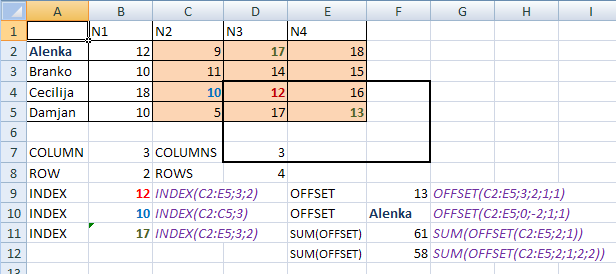 Iskanje
LOOKUP(vrednost; vektor_iskanja; vektor_rezultata)  Poišče vrednosti v vektorju in vrne rezultat na enakem relativnem položaju v vektorju rezultata.Podatki v vektorju iskanja morajo biti urejeni naraščajoče. Če natančnega podatka v vektorju iskanja ne najde, vrne največjo vrednost, ki je manjša ali enaka iskani vrednosti.
LOOKUP(vrednost; matrika_iskanja)  Poišče vrednosti ob daljšem (levem ali zgornjem; levem za kvadratno matriko)  in vrne rezultat na enakem relativnem položaju ob desnem ali spodnjem robu iste matrike. Podatki v vektorju iskanja morajo biti urejeni naraščajoče. Če natančnega podatka v vektorju iskanja ne najde, vrne največjo vrednost, ki je manjša ali enaka iskani vrednosti.
Iskanje
VLOOKUP(vrednost; matrika_tabele; indeks_stolpca; [obseg_iskanja=TRUE])Išče v prvem stolpcu matrike in vrne vrednost v isti vrstici obsega. Če je obseg_iskanja=FALSE, poišče natančno vrednost. Če je  obseg_iskanja=TRUE, poišče največjo, ki je manjša ali enaka iskani vrednosti.
HLOOKUP(vrednost; matrika_tabele; indeks_stolpca; [obseg_iskanja=TRUE])Išče v zgornji vrstici matrike in vrne vrednost v istem stolpcu obsega. Če je obseg_iskanja=FALSE, poišče natančno vrednost. Če je  obseg_iskanja=TRUE, poišče največjo, ki je manjša ali enaka iskani vrednosti.
Iskanje
MATCH(vrednost; matrika_iskanja; [vrsta_ujemanja=1])Poišče vrednosti v sklicu ali matriki in vrne relativni položaj; vrsta ujemanja
vrsta_ujemanja=1Poišče največjo vrednost, ki je manjša ali enaka argumentu vrednost. Vrednosti morajo biti naraščajoče.
vrsta_ujemanja=0Poišče prvo vrednost, ki je enaka argumentu vrednost. 
vrsta_ujemanja=-1 Poišče najmanjšo vrednost, ki je večja ali enaka argumentu vrednost. Vrednosti morajo biti padajoče.
Iskanje
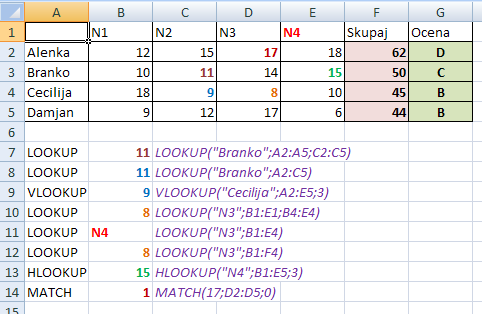 Tekstovne funkcije
SEARCH(iskani_niz; ciljni_niz; [indeks]) , FINDIskanje enega niza v drugem. Pri FIND se upoštevajo male oz. velike črke. Če niza ne najde, vrne napako. 
IFERROR(vrednost; vrednost_če_napaka)Prijazen izpis v primeru napake.
UPPER(niz), LOWER(niz), PROPER(niz)Spremeni niz v velike črke/male črke/velike začetnice., 
CONCATENATE(niz1; niz2; ...)Skupaj zlepi nize.
TRIM(niz)Odstrani začetne, končne in ponovljene presledke.
LEN(niz)Vrne dolžino niza.
LEFT(niz; št_znakov) , RIGHT(niz; št_znakov)Vrne določeno število znakov z začetka/konca niza.
Tekstovne funkcije
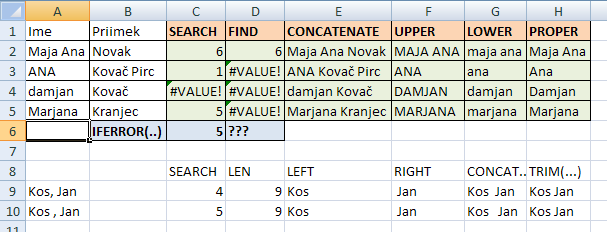 Grafikoni
Podatke, ki jih želimo grafično prikazati, na delovnem listu ustrezno razporedimo v vrstice in stolpce.
Obseg (skupaj s stolpci in vrsticami za oznake) označimo ter izberemo insert/graph.
Z dvoklikom na grafikon lahko spreminjamo vse parametre prikaza grafikona.
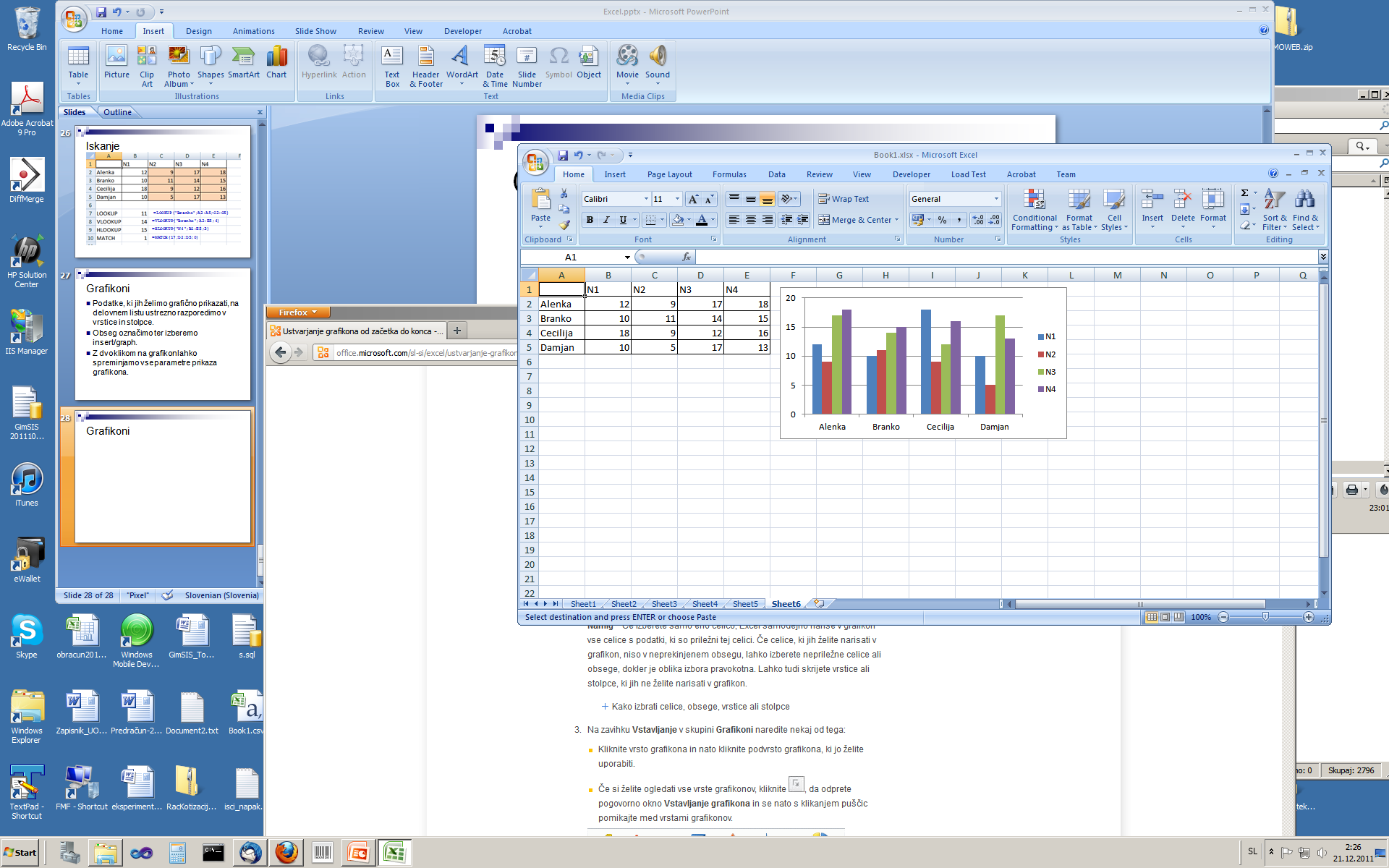